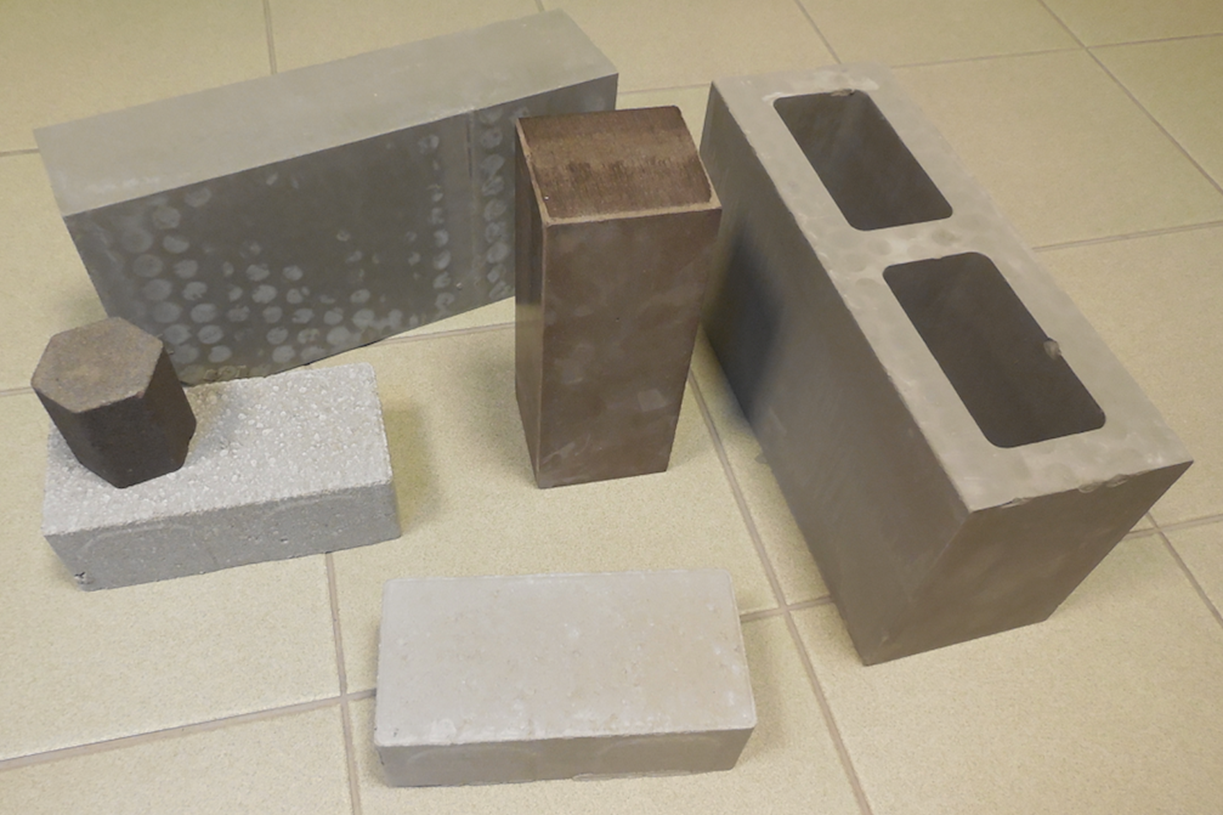 Carbstone technology15 years of developmentOrbix’s innovative technology using CO2 and waste streams for making building materials
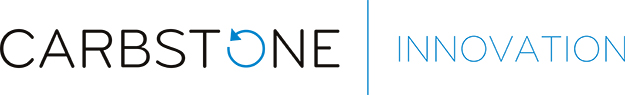 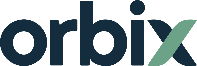 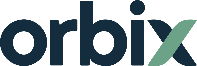 Orbix Belgium since 1994A zero-waste company/industryTreatment and valorisation of slags from stainless steel production
400.000 – 600.000 ton/year stainless steel slags in Belgium
Before 1994: dumping of the slags
Since 1994 with Orbix: no dumping, metal recuperation and valorisation of the mineral fraction
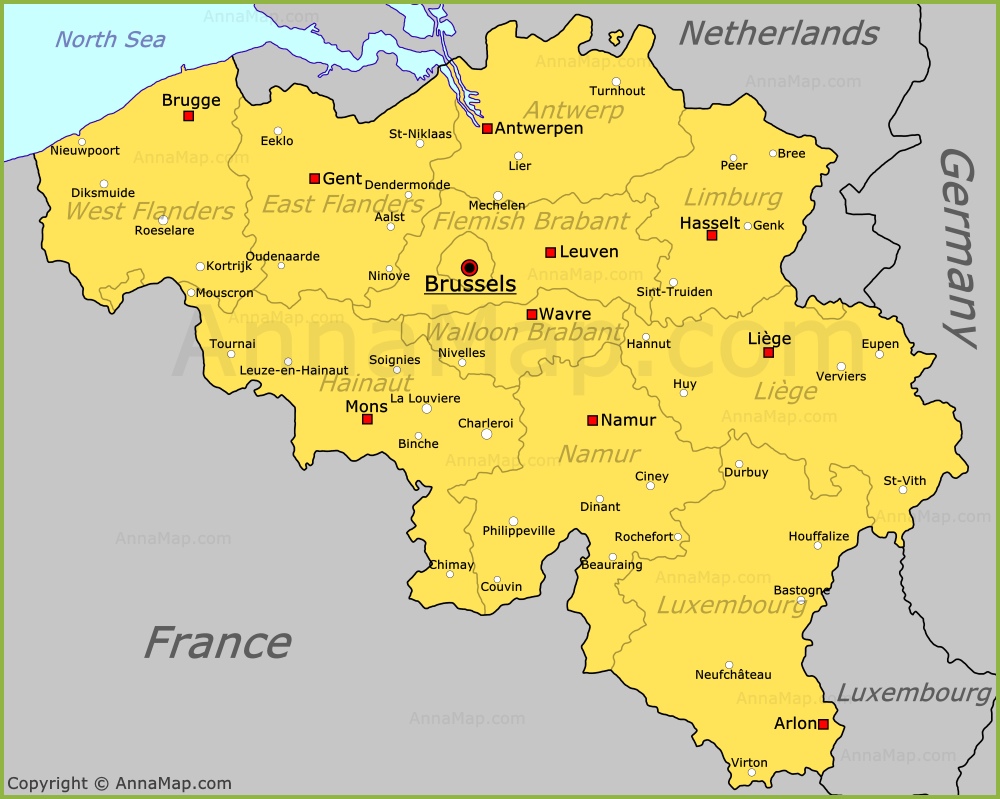 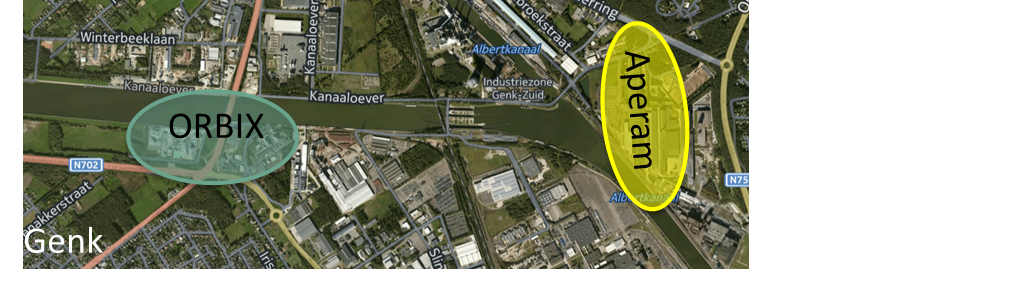 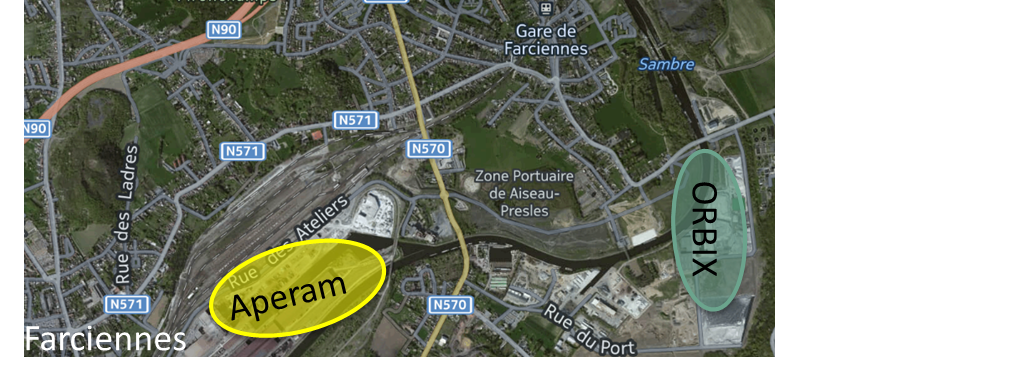 Slags formation
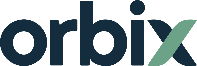 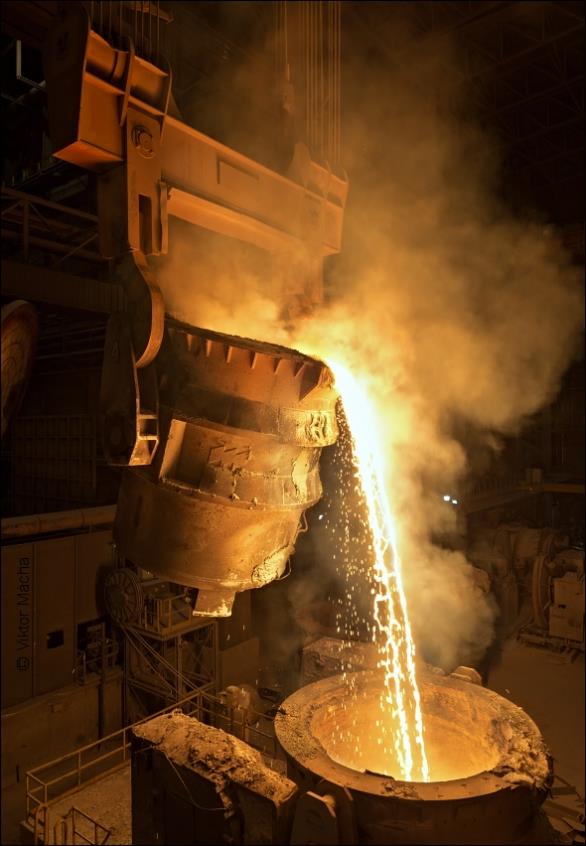 Slags are co-produced during the stainless steel production.

Slags are composed of all the additives (minerals) used for the steel production. 

The slags are floating on the top of the produced liquid steel at +/- 1700 °C.
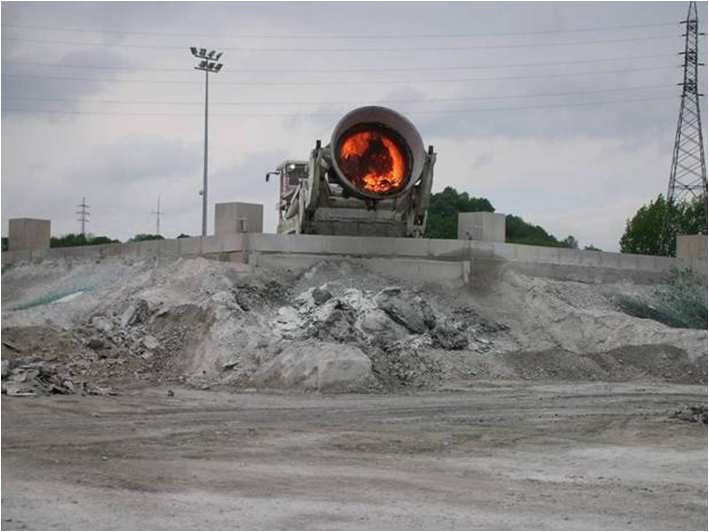 After cooling down the slags look like “rocks”.
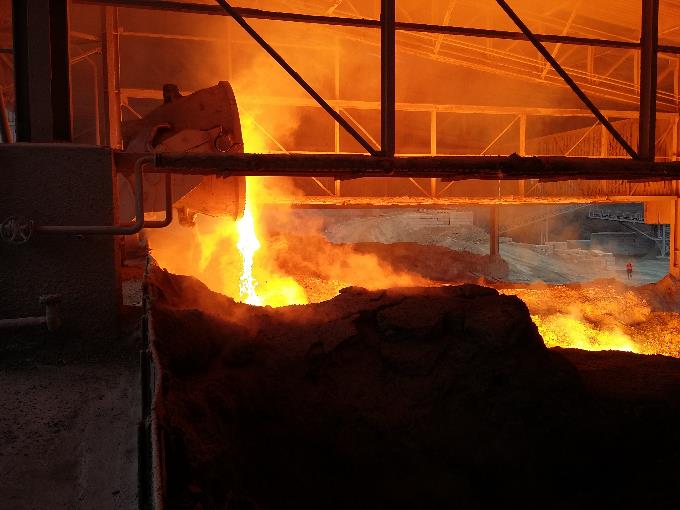 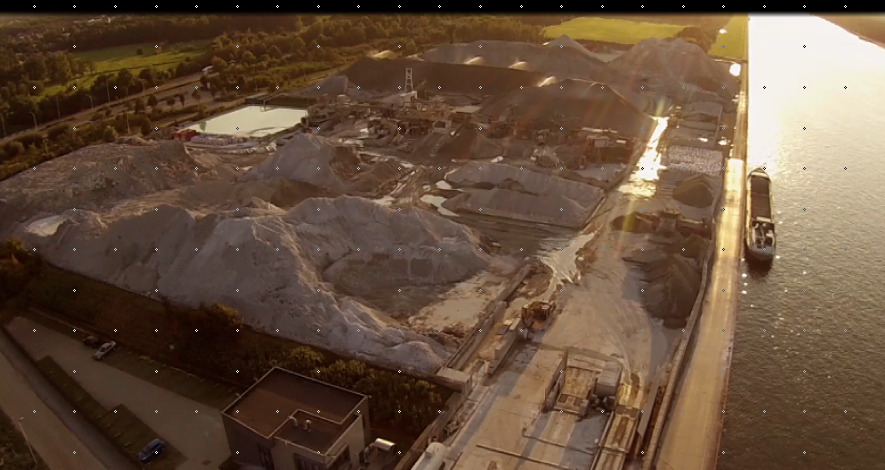 Orbix & Circular Economy
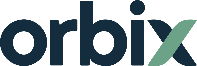 Stainless Steel
1 million ton/year
Stainless Steel Production
Slags
0,3 million ton/year
Scrap 		 Slags
Stinox®
Fillinox®
?
Hand-picking, crushing, screening, demetallization and washing to obtain the desired quality
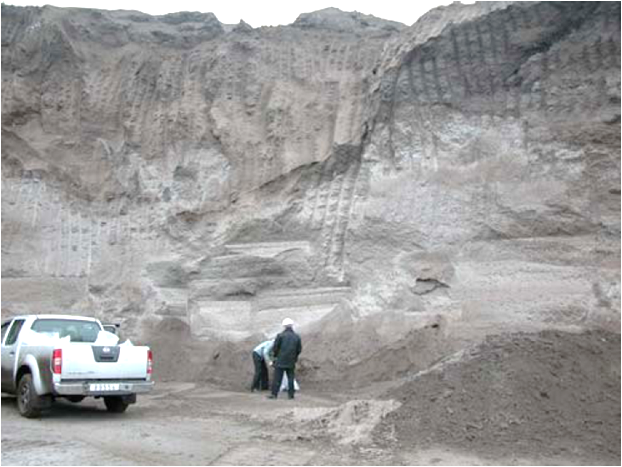 Piece of history !

2004
Why this big block now? First it was powder!
From 
a simple conversation …
To the development of an 
innovative technology…
Well, that is simply because of carbonation….
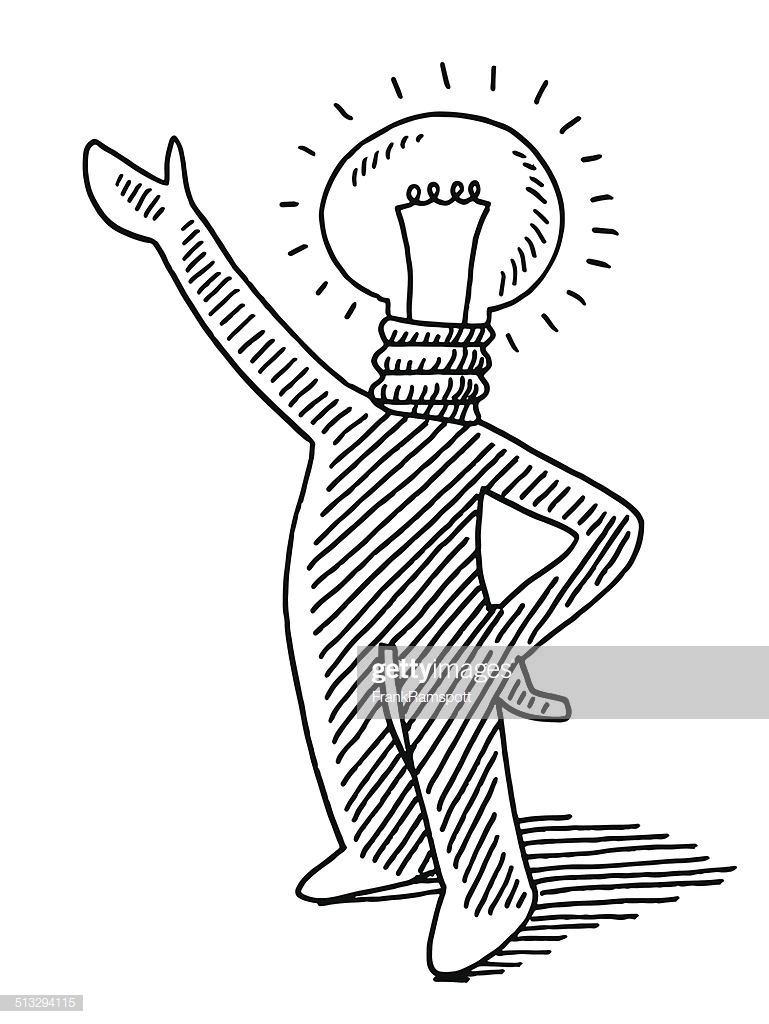 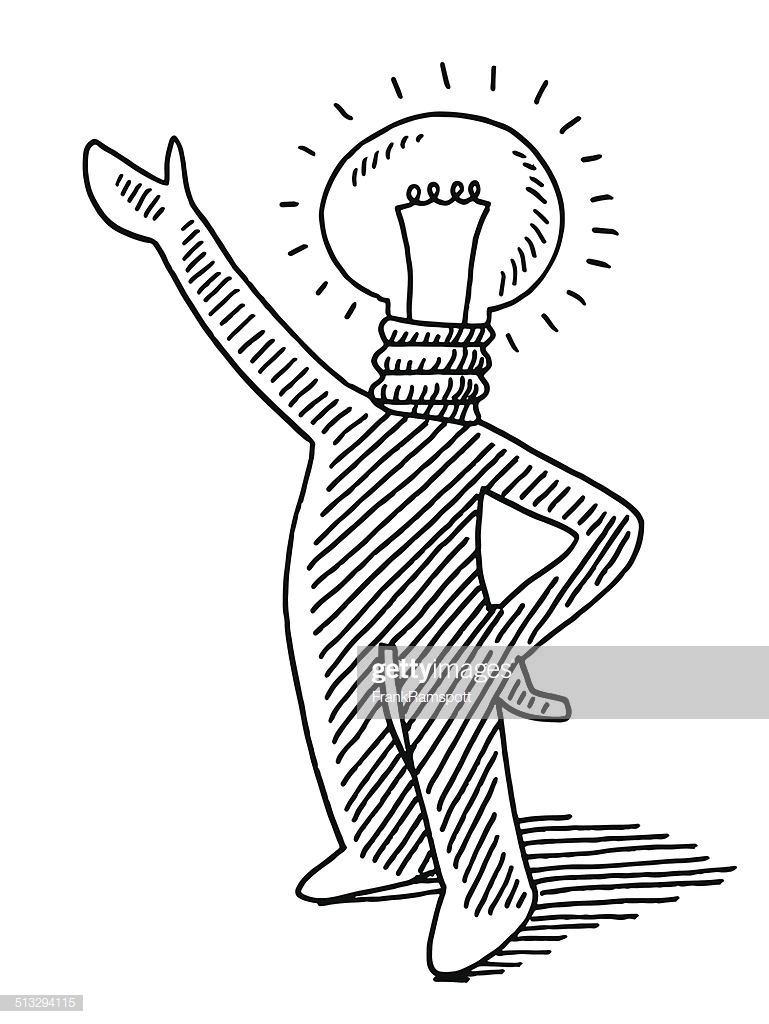 Really?
Hmmm…
Yes, actually, CO2 from  air reacts with…
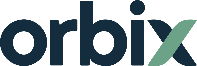 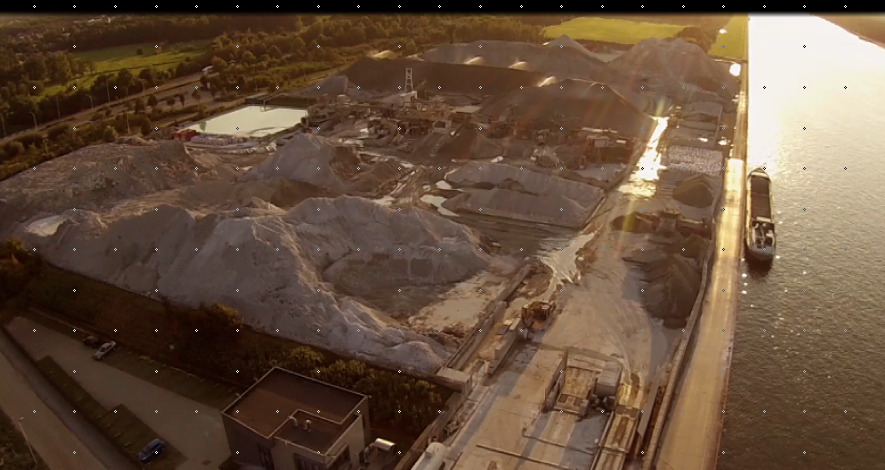 Orbix & Circular Economy
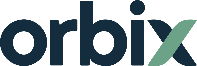 Stainless Steel
1 million ton/year
Stainless Steel Production
Slags
0,3 million ton/year
Scrap 		 Slags
Stinox®
Fillinox®
?
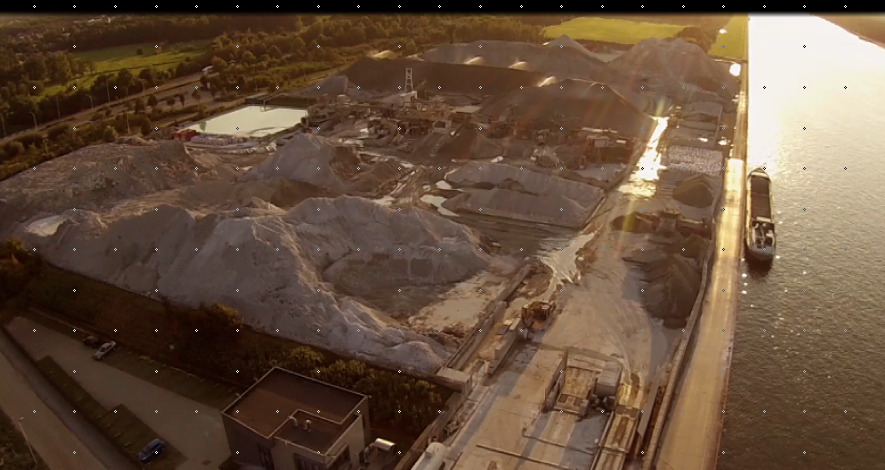 Orbix & Circular Economy
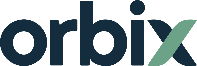 Stainless Steel
1 million ton/year
Stainless Steel Production
CO2
Slags
0,3 million ton/year
Scrap 		 Slags
Stinox®
Fillinox®
Carbinox®
Carbstone
From 2004 
Carbonation with Carbinox ®
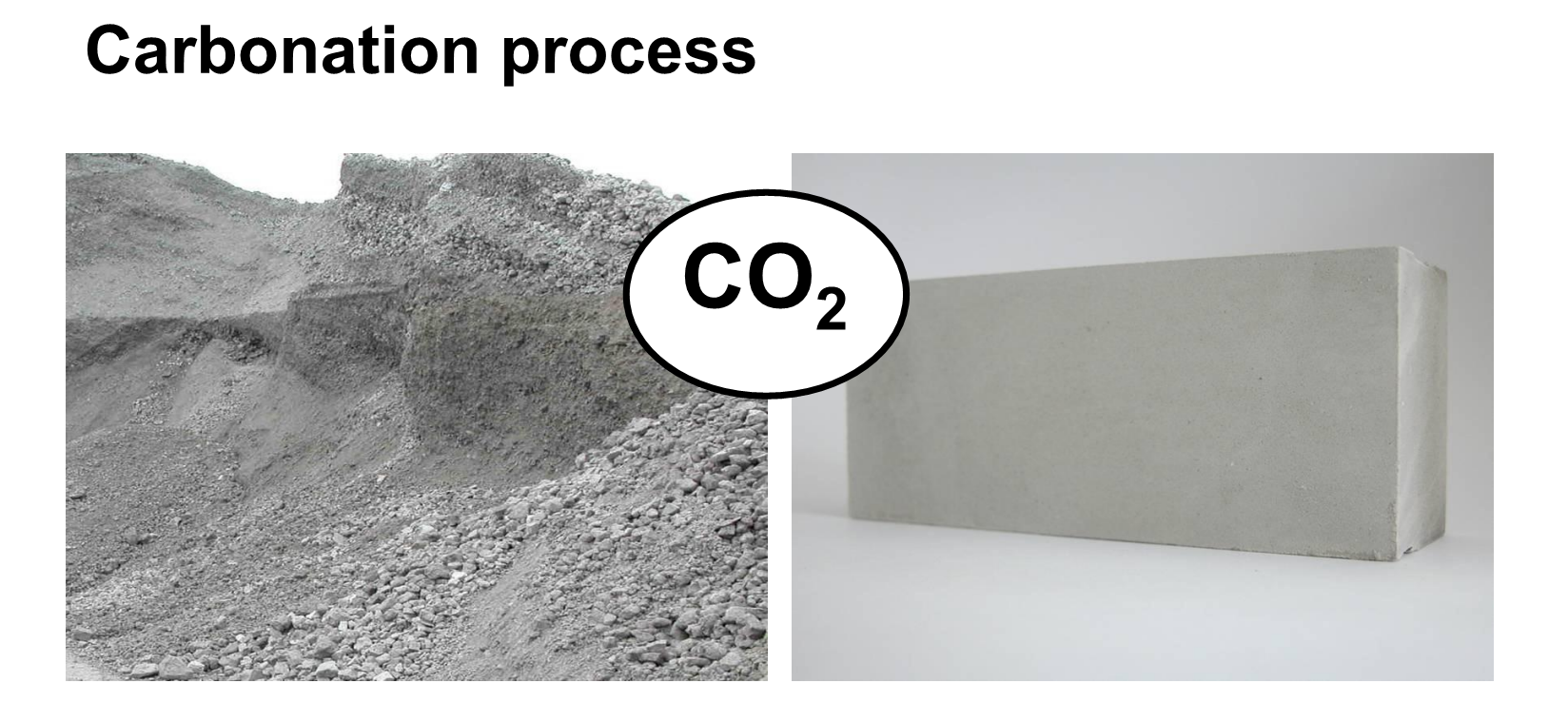 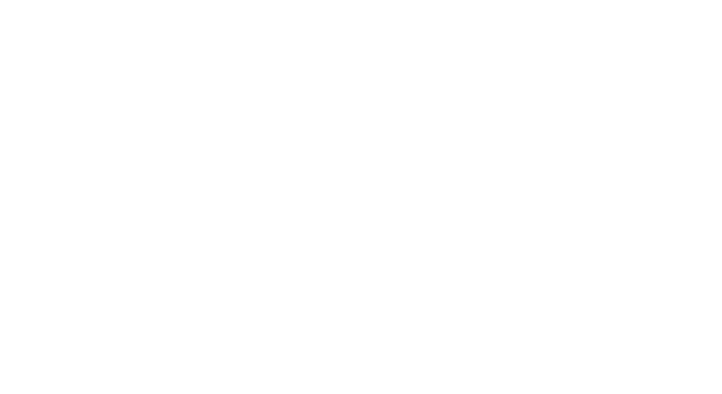 CO2 as binder
Material to carbonate: slags (or other waste streams)
In combination with natural materials
No cement needed anymore
Faster curing than cement    (12 h <-> 7 days)
Building materials with very low carbon footprint
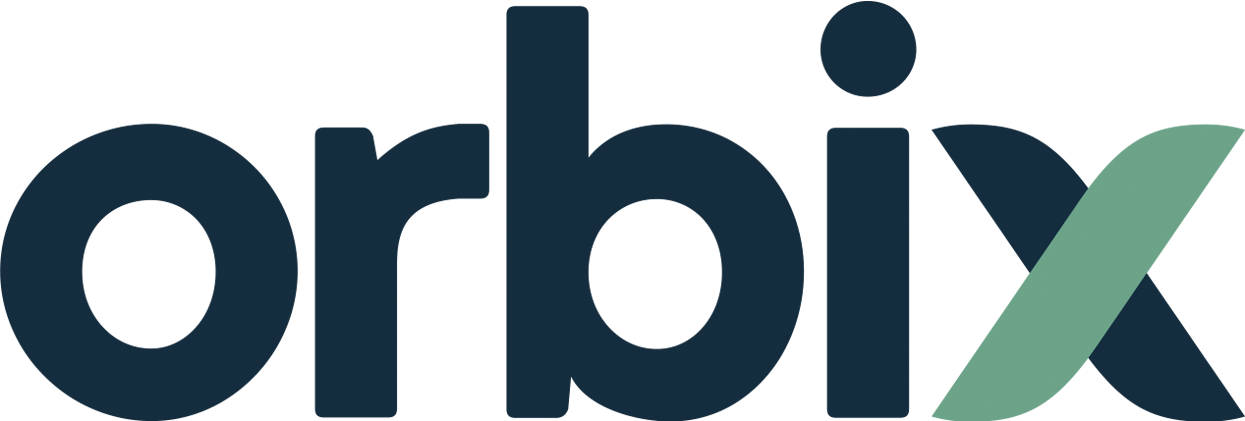 Lab-scale studies
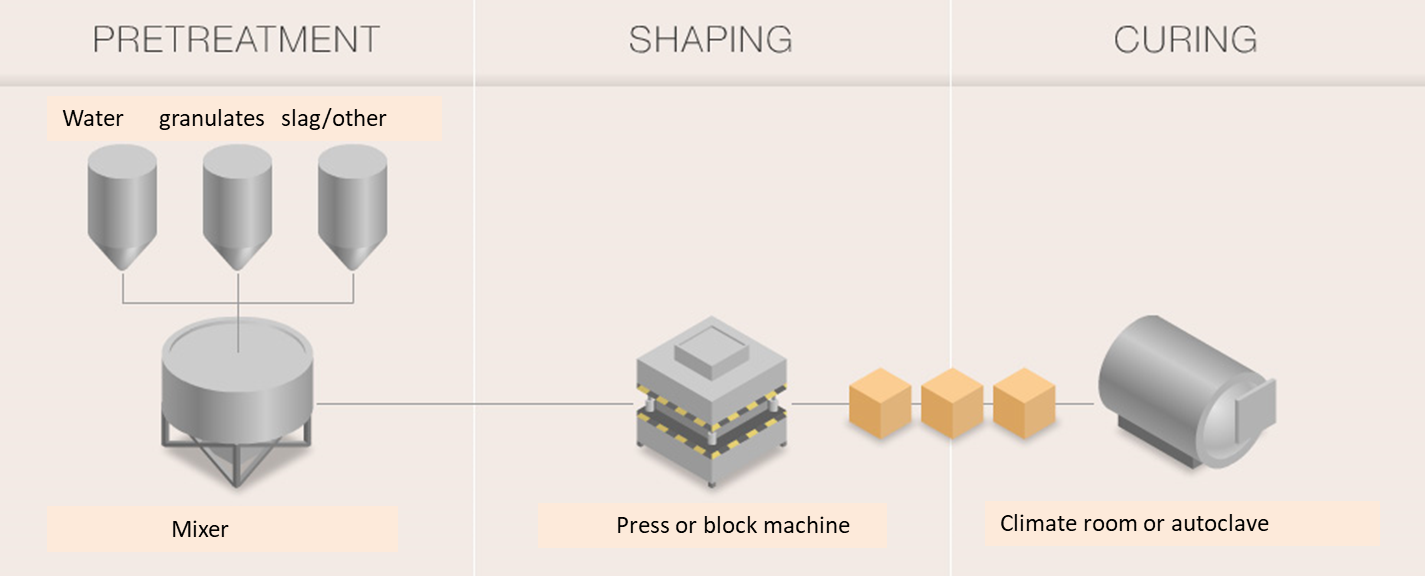 Methods
Compaction using hydraulic press
Autoclave 5 to 75 bar 
Curing time 16 h 
100% CO2 atmosphere
Temperature of 140 °C

Materials
Slags rich in CaO
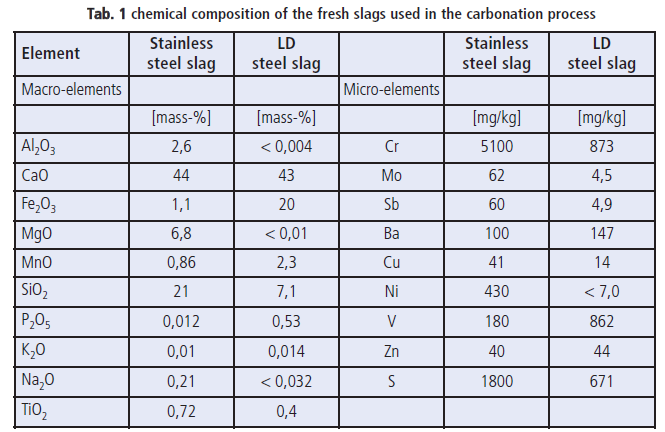 M. Quaghebeur et al., 2010, Carbstone: Sustainable Valorisation Technology for Fine Grained Steel Slags and CO2, Refractories Worldforum 2010
M. A. Boone et al., 2015, Monitoring of Stainless-Steel Slag Carbonation Using X‑ray Computed Microtomography, Environ. Sci. Technol. 2014, 48, 674−680
[Speaker Notes: The calculated maximum theoretical CO2 sequestration capacity is 420 g CO2/kg for steel slag (when both Ca and Mg are considered) and 337 g CO2/kg for LD steel slag (amount of CO2 expressed on basis of non-carbonated steel slag).]
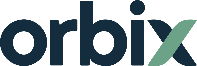 Correlation between CO2-pressure and strength development
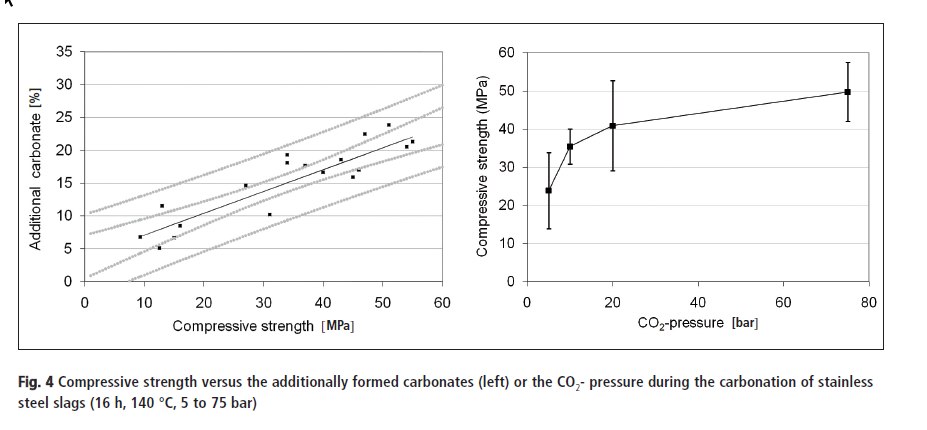 High amount of carbonates =  high compressive strength in the blocks
Elevated carbonation pressure 
Advantageous for the strength development of the carbonated materials 
But higher production costs and investments costs (process less attractive from an economic point of view)
M. Quaghebeur et al., 2010, Carbstone: Sustainable Valorisation Technology for Fine Grained Steel Slags and CO2, Refractories Worldforum 2010
M. A. Boone et al., 2015, Monitoring of Stainless-Steel Slag Carbonation Using X‑ray Computed Microtomography, Environ. Sci. Technol. 2014, 48, 674−680
[Speaker Notes: Correlation between the strength of the carbonated material and the amount of additional formed carbonates during the carbonation reaction]
Calcium leaching and carbonates precipitation
After 8 h of carbonation, changes in mineralogy: 
portlandite phase no longer present
Decrease of the intensity of the diffraction peaks of 
merwinite, cuspidine, bredegite, periclase,
and akermanite−gehlenite
Calcite has appeared
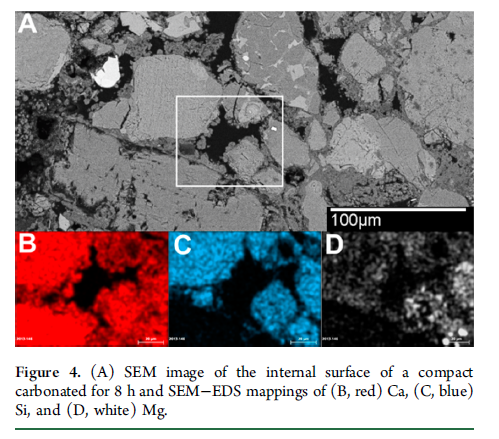 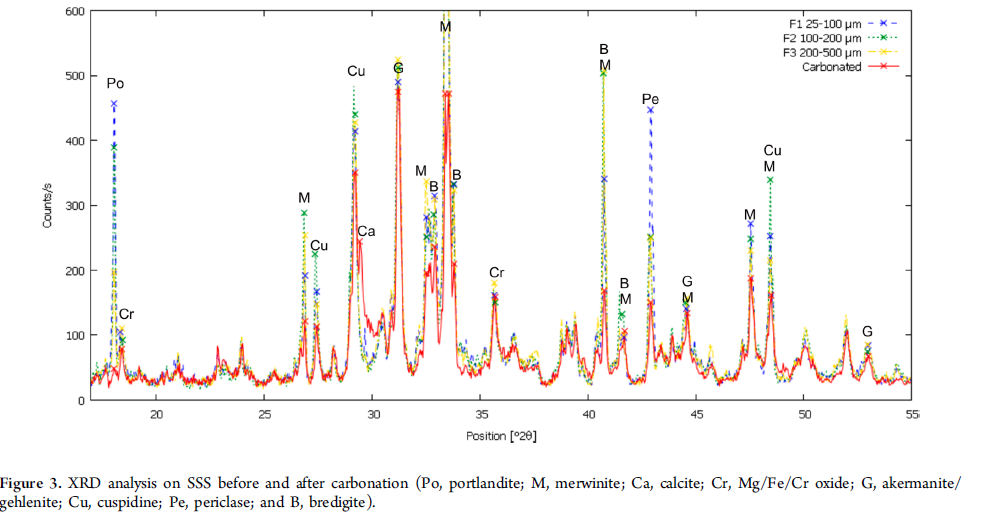 The carbonate crystals are preferentially located at the grain contacts
Calcium (and magnesium) have been dissolved from the outer layer of the silicate minerals, leaving a cation-depleted silica-rich layer behind
The dissolved calcium and part of the silicon from the silicates will precipitate in the pore network of the slag, further strengthening the compact
M. Quaghebeur et al., 2010, Carbstone: Sustainable Valorisation Technology for Fine Grained Steel Slags and CO2, Refractories Worldforum 2010
M. A. Boone et al., 2015, Monitoring of Stainless-Steel Slag Carbonation Using X‑ray Computed Microtomography, Environ. Sci. Technol. 2014, 48, 674−680
Environmental quality of carbonated building materials
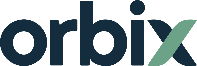 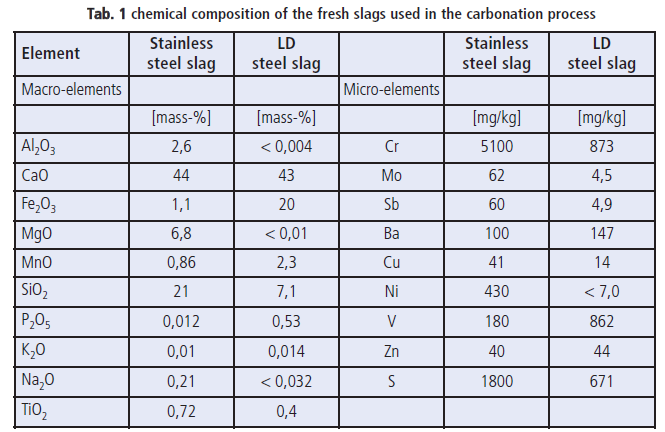 Batch leaching test (EN12457-4) 
Fresh granular stainless steel slag
chromium (leachability: 0,66 mg/kg)
molybdenum (leachability: 0,42 mg/kg).
Carbonated stainless steel slag (16 h, 20 bar, 140 °C) 
Reduction of the leaching of chromium and molybdenum to the level that the carbonated steel slags complied with the limit values for landfilling of inert waste 
Cr 0,014 mg/kg 
Mo 0,14 mg/kg
M. Quaghebeur et al., 2010, Carbstone: Sustainable Valorisation Technology for Fine Grained Steel Slags and CO2, Refractories Worldforum 2010
M. A. Boone et al., 2015, Monitoring of Stainless-Steel Slag Carbonation Using X‑ray Computed Microtomography, Environ. Sci. Technol. 2014, 48, 674−680
Properties of the obtained block
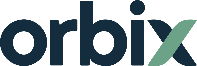 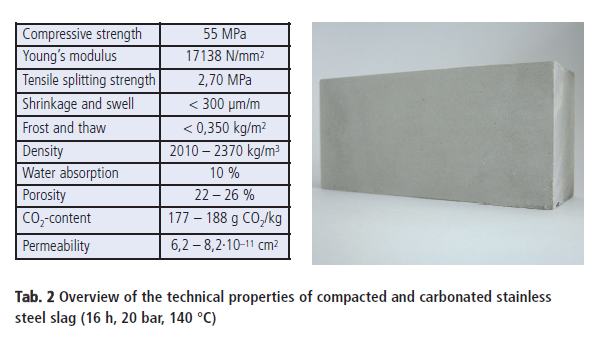 Process conditions should be chosen to avoid 
water saturation of the pores  
blockage of the pores by precipitation of  carbonates formed
M. Quaghebeur et al., 2010, Carbstone: Sustainable Valorisation Technology for Fine Grained Steel Slags and CO2, Refractories Worldforum 2010
M. A. Boone et al., 2015, Monitoring of Stainless-Steel Slag Carbonation Using X‑ray Computed Microtomography, Environ. Sci. Technol. 2014, 48, 674−680
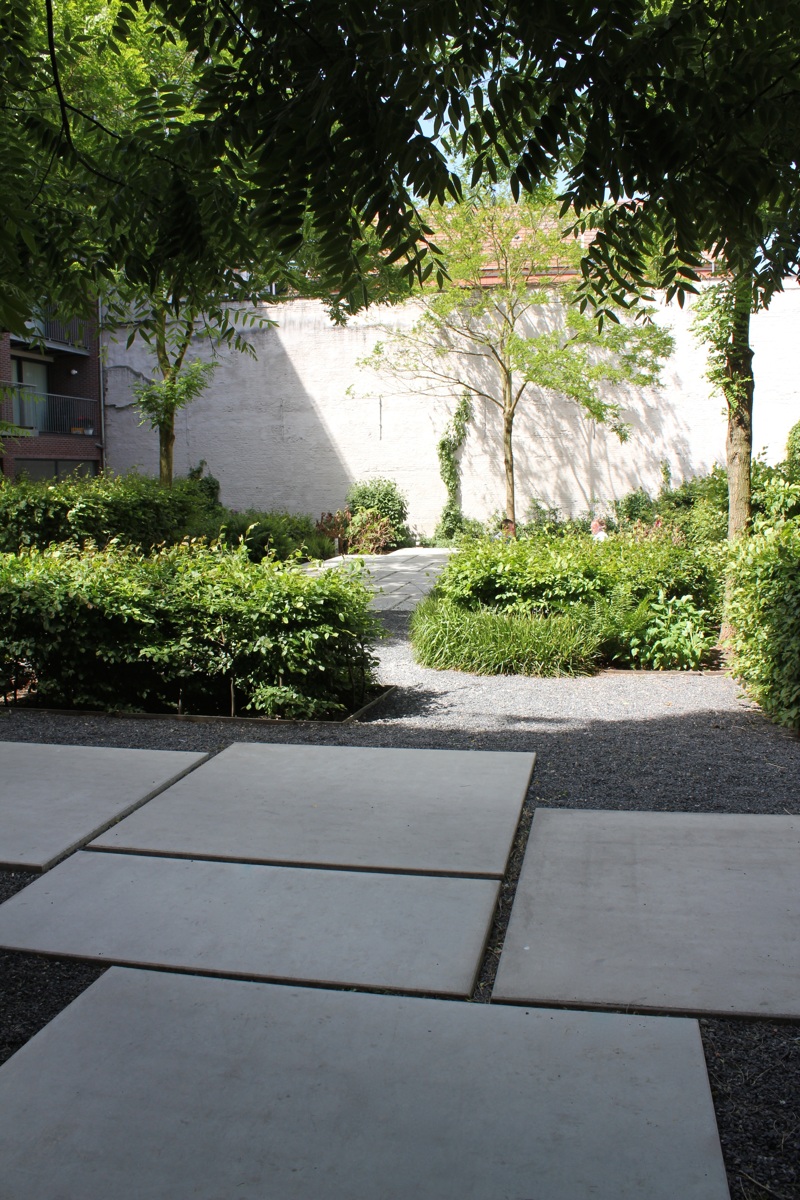 Ongoing trials
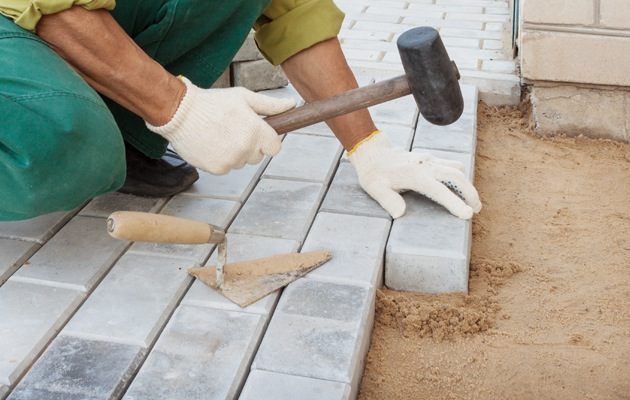 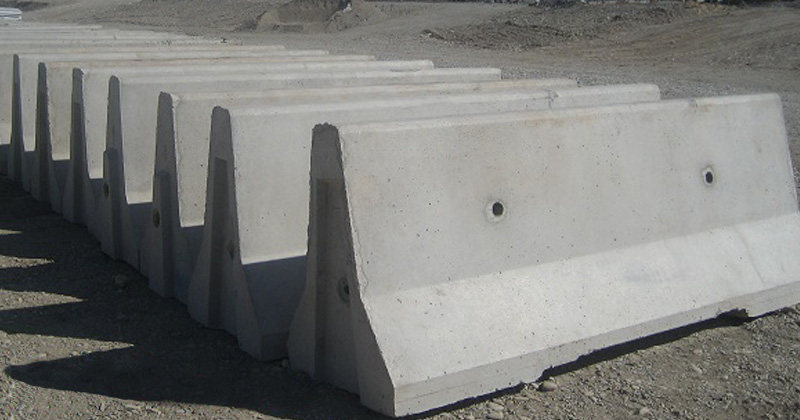 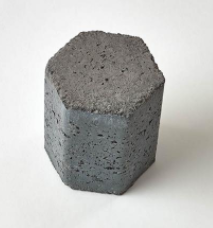 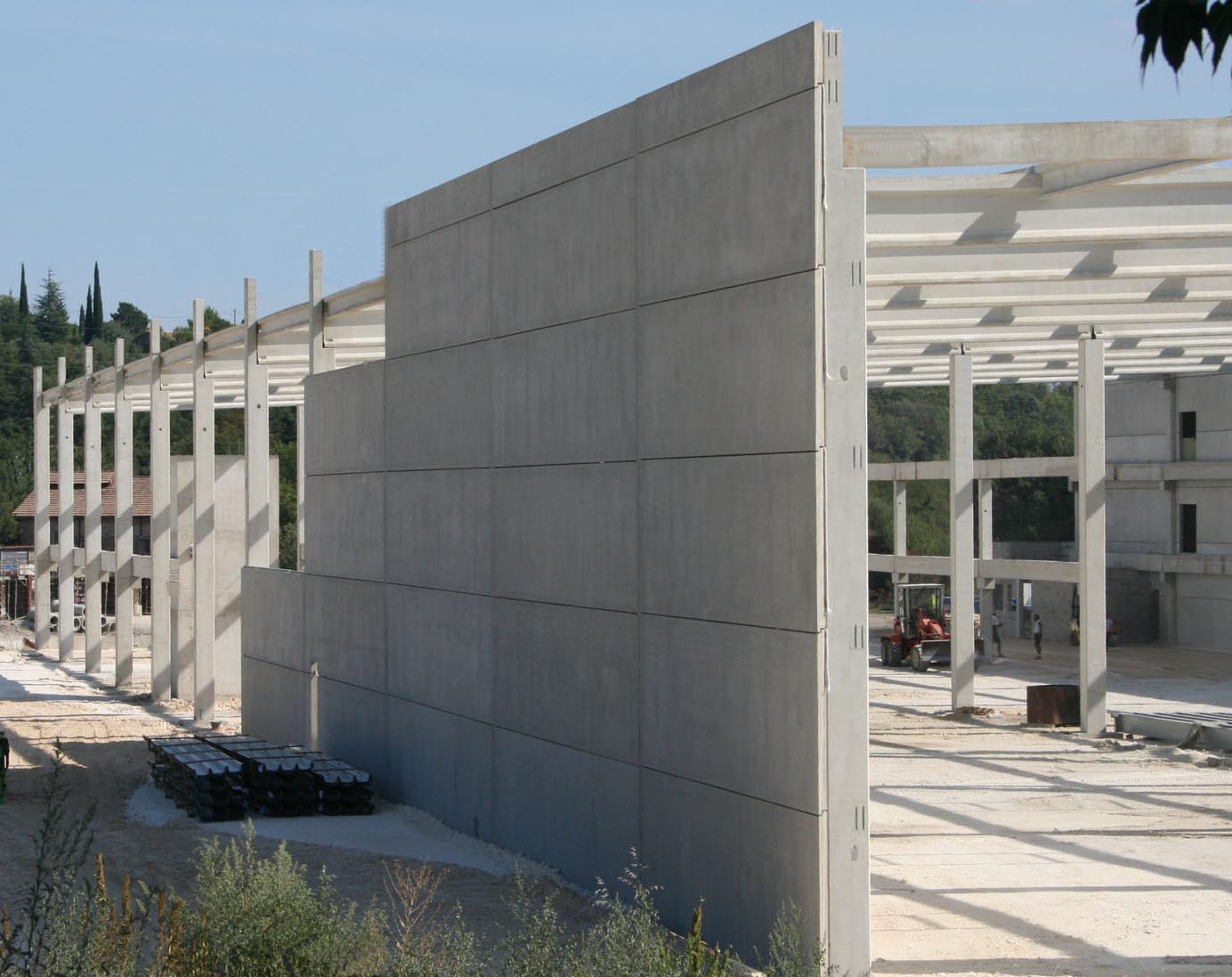 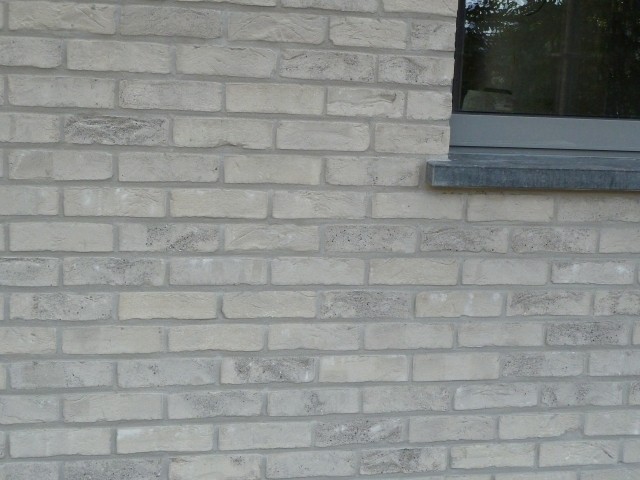 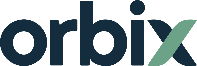 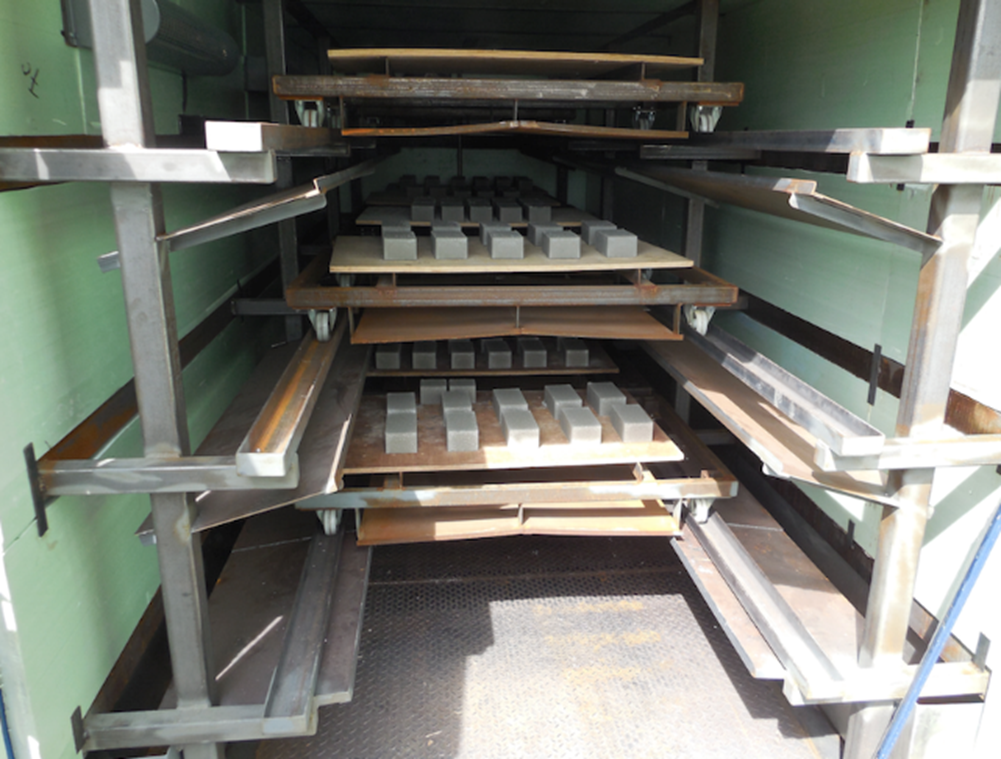 Mobile testing unit
& Pilot plant Farciennes
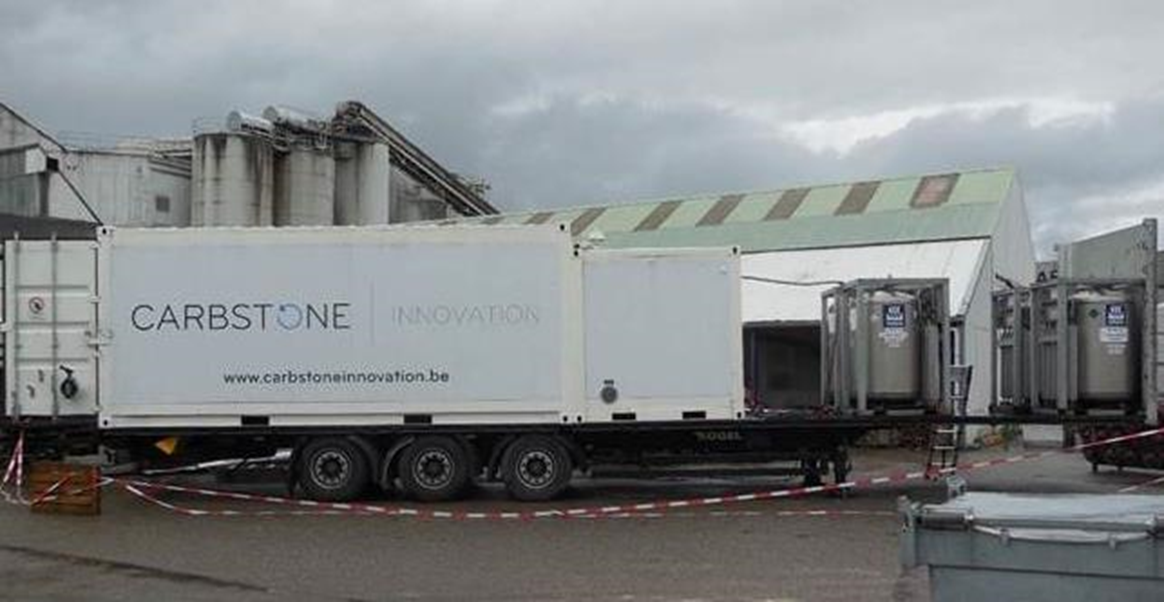 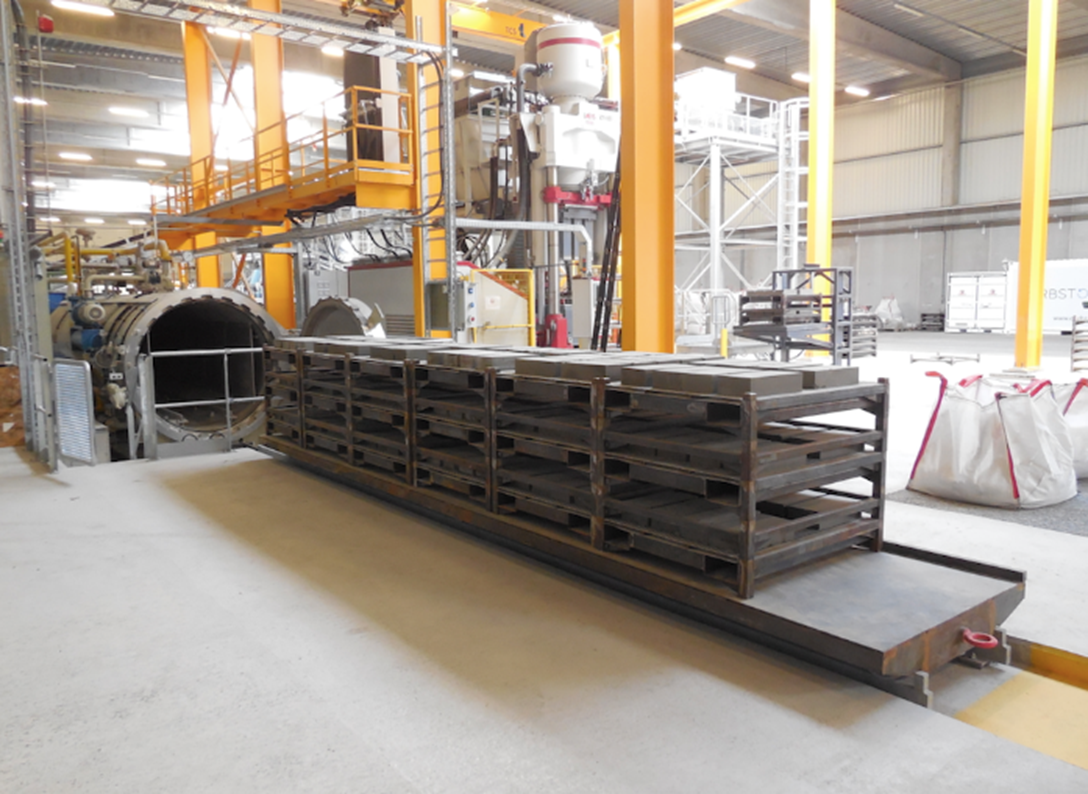 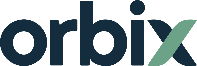 Carbinox - CO2 balance
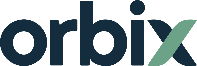 CO2 capture with Carbinox
-150,0  kg  CO2/ton Carbinox
Steel mill:	0,0  kg  CO2/ton Carbinox


Grinding, …:       9,3 kg  CO2/ton Carbinox

Conditioning:     67,6 kg CO2/ton Carbinox

Total:                  76,9  kg CO2/ton Carbinox
Total:               - 73,1 kg CO2 / ton Carbinox
Carbstone, CO2 balance
CO2-binding during production: 
	-0,30 ton CO2/m3 Carbstone blocks
CO2 produced during production:
	+0,08 ton CO2/m3 (energy demand 200 kWh/m3)
CO2 saved by not using cement: 
	-0,24 ton CO2/m3 concrete block

Total CO2 balance:
	-0.46 ton CO2/m3 concrete block
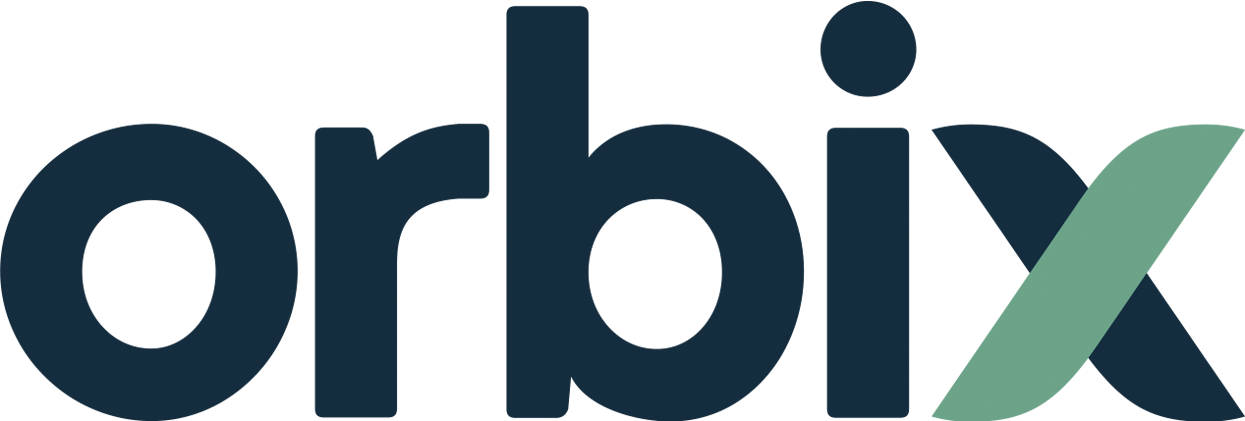 Partnerships
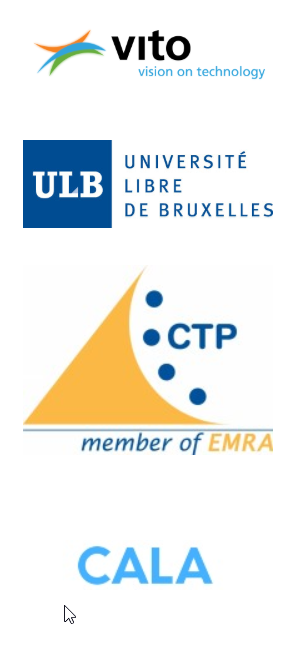 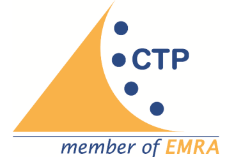 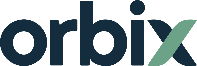 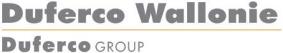 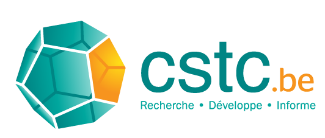 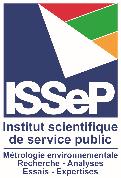 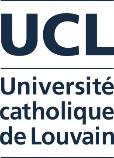 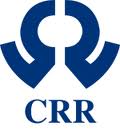 Producer of  construction materials
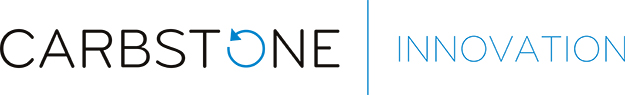 CO2
Carbonation
Technology
Carbonatable material
Source
Tests in labo
Tests in pilot plant
Tests in mobile container
Patents -> Licences
Industrial implementation
CO2 Value Europe
The industry association dedicated to Carbon Capture & Utilization (CCU)
March 2019					www.co2value.eu
							contact@co2value.eu
CO2 Value Europe integrates stakeholders from the complete CCU value chain across industries
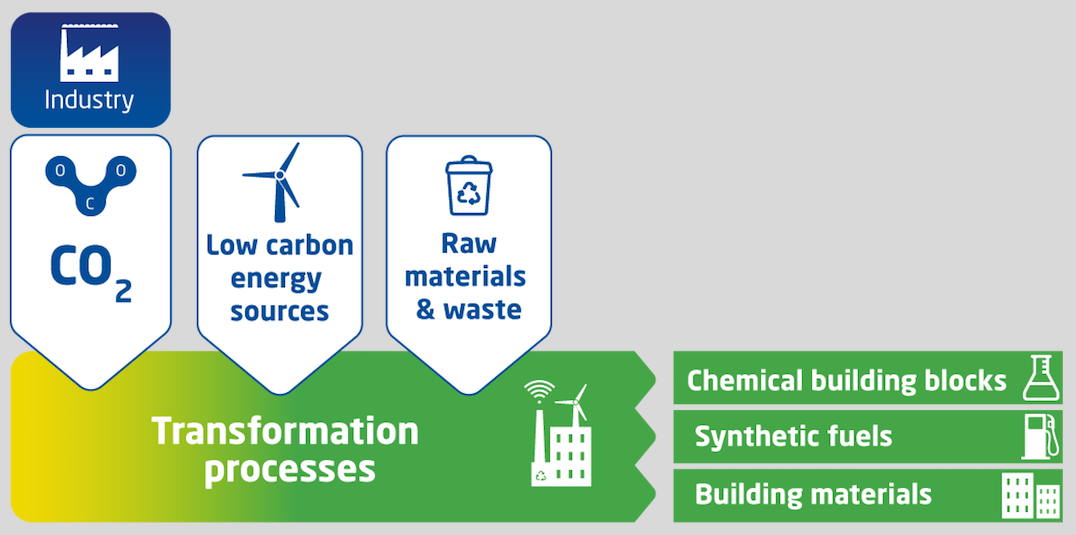 The only European association that brings together partners committed to CO2 Utilisation from all industrial sectors across the value chain
60+ members 
15 large 
corporations, 16 SMEs, 5 Clusters, 15 Research Institutions, 10 Universities
Mission
Promote the development and market deployment of sustainable industrial solutions that convert CO2 into valuable products, in order to contribute to the net reduction of global CO2 emissions and to the diversification of the feedstock base.
22
Our members
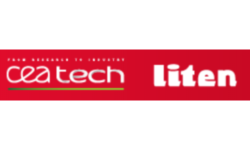 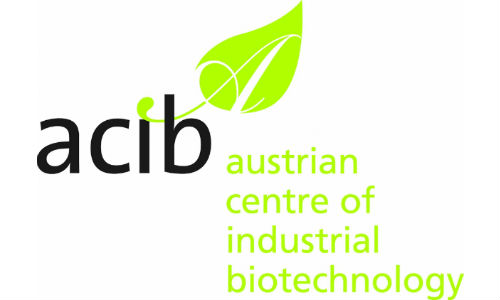 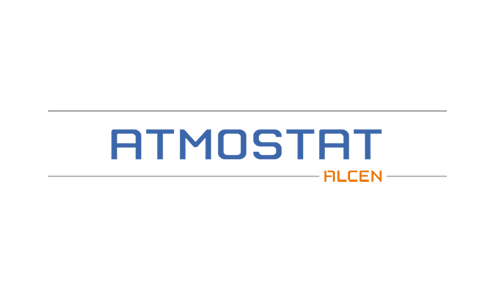 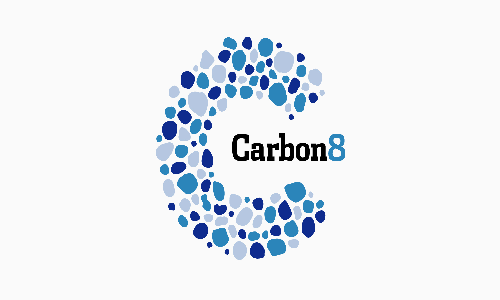 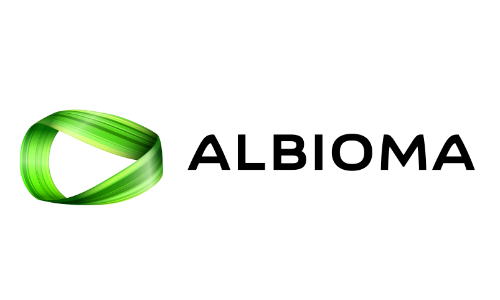 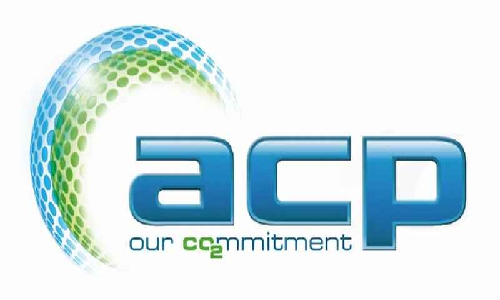 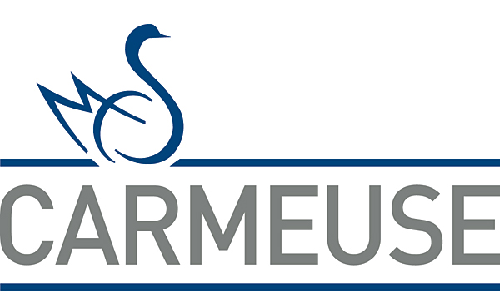 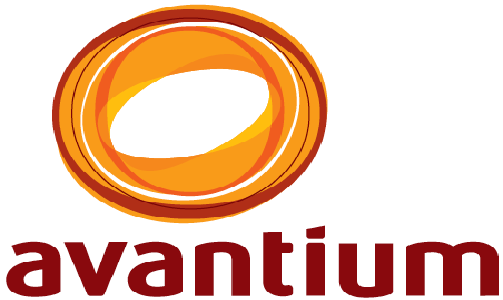 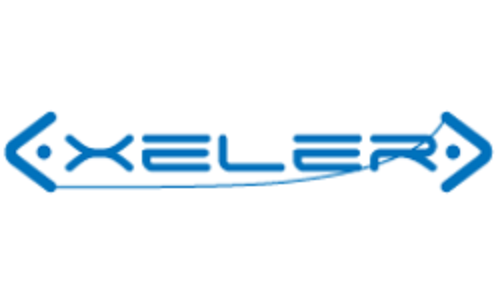 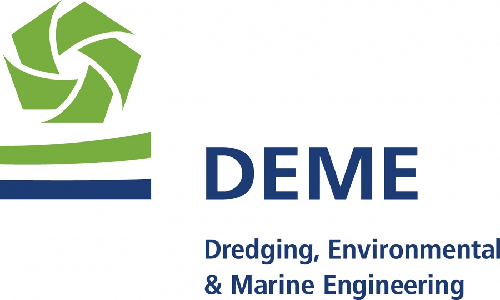 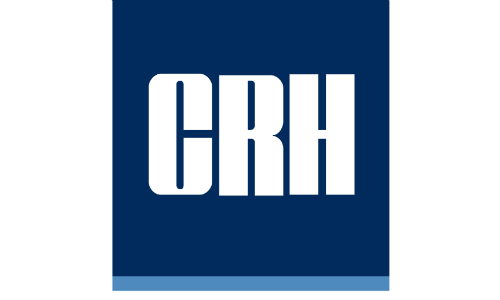 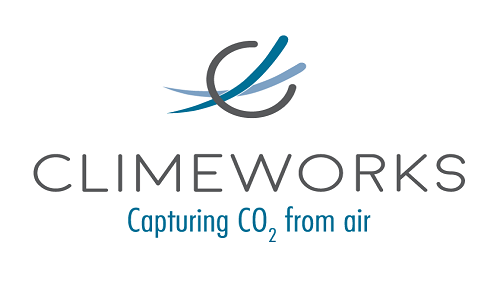 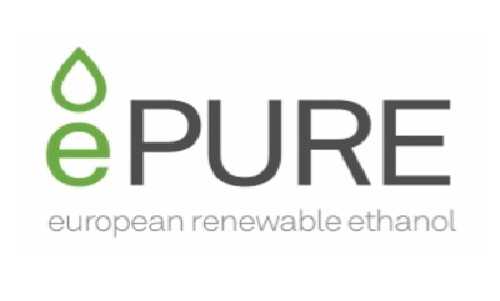 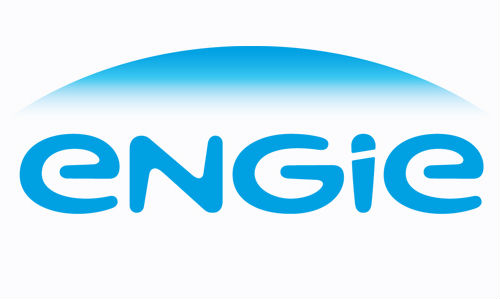 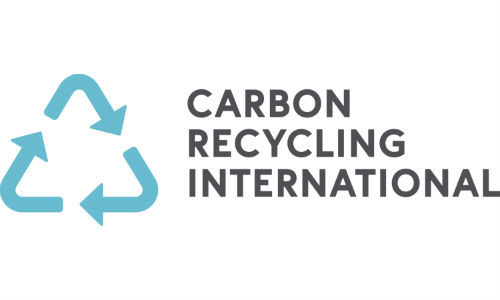 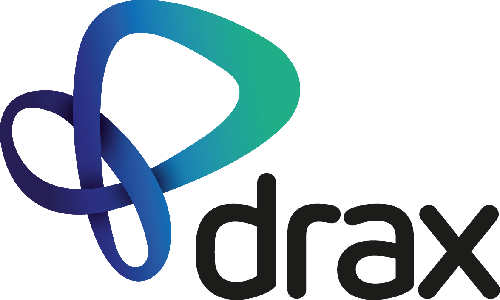 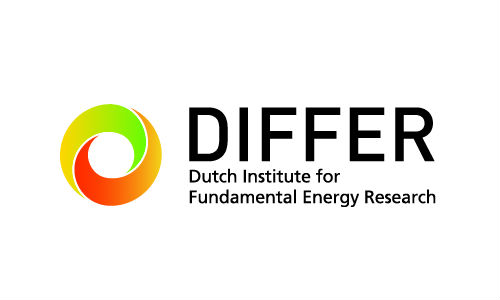 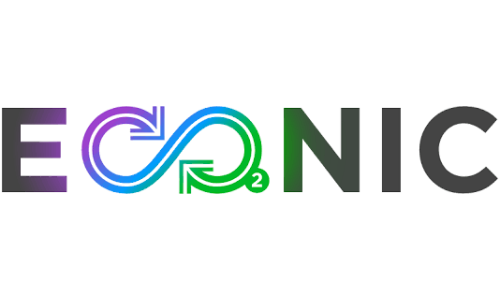 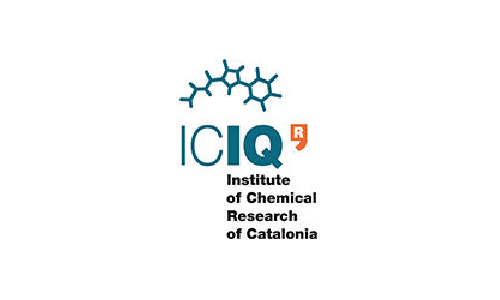 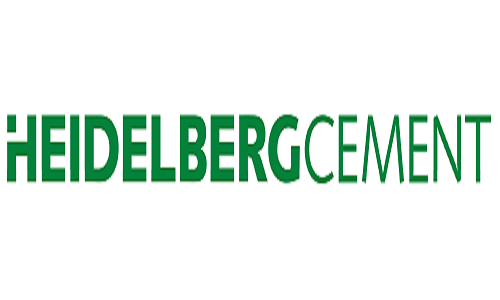 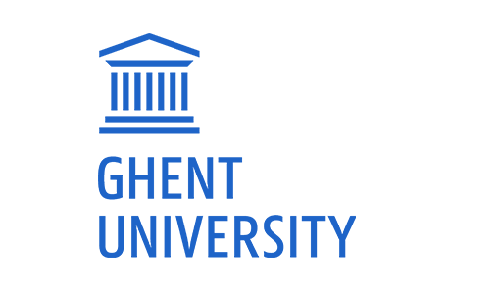 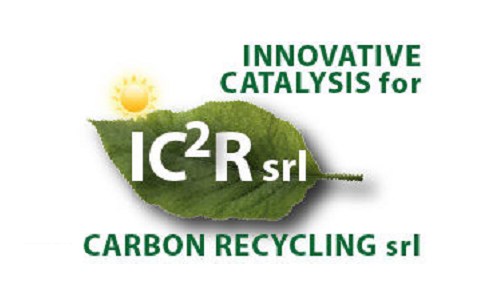 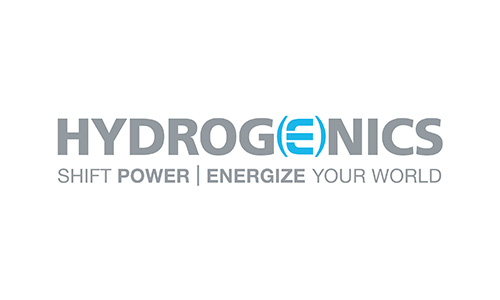 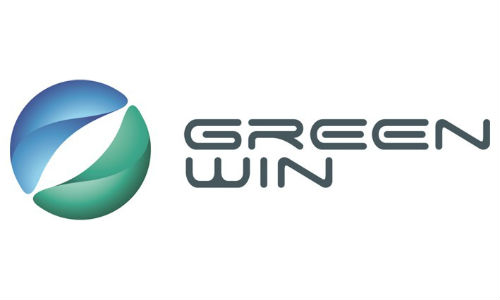 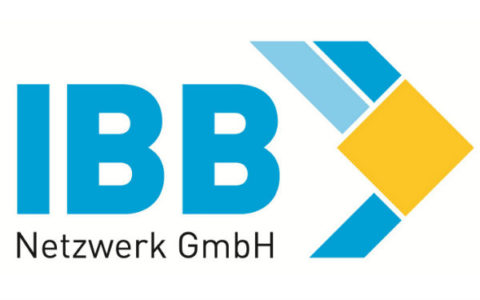 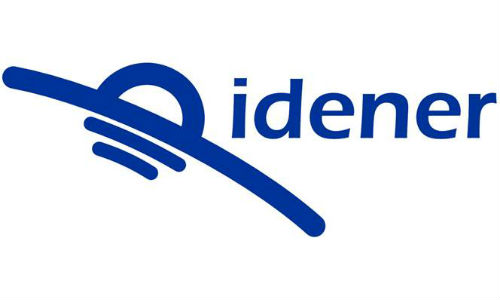 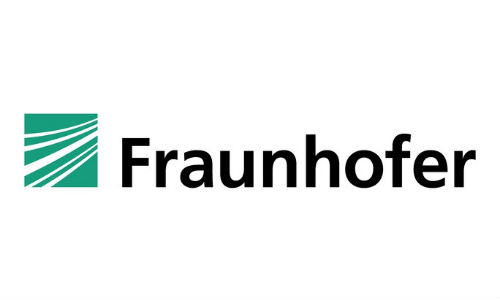 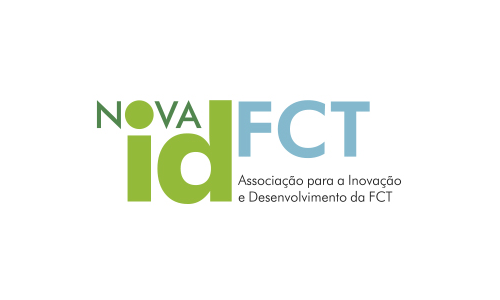 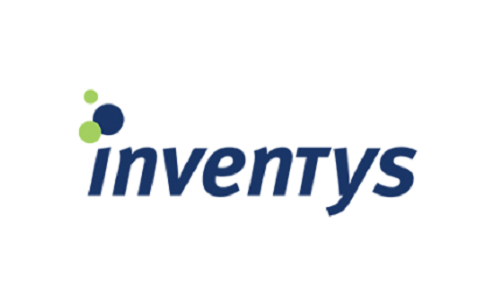 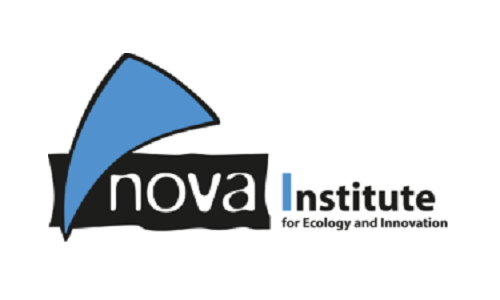 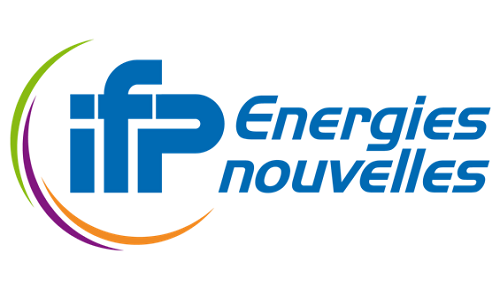 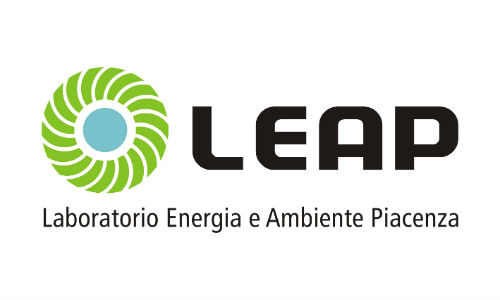 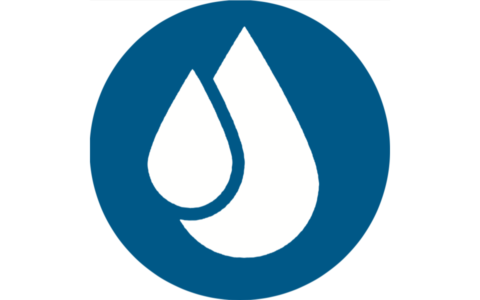 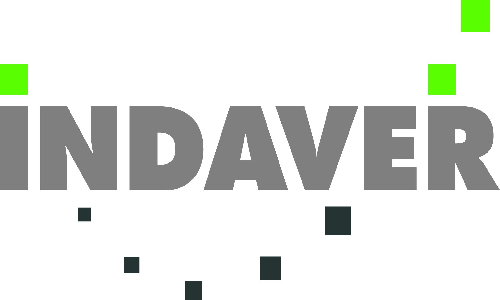 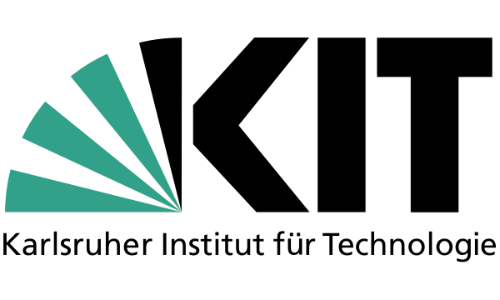 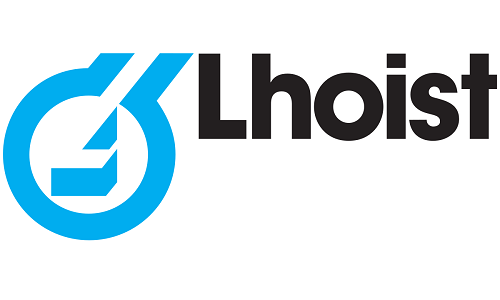 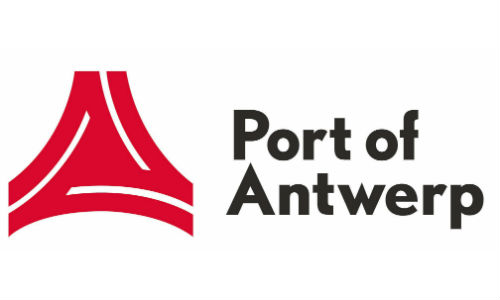 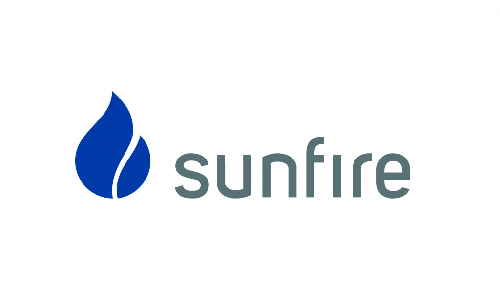 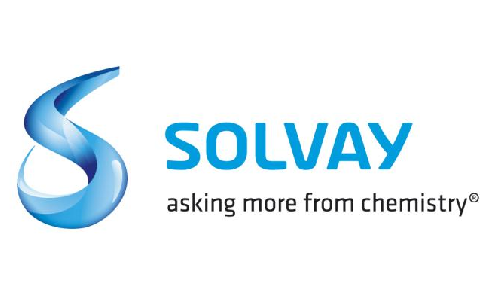 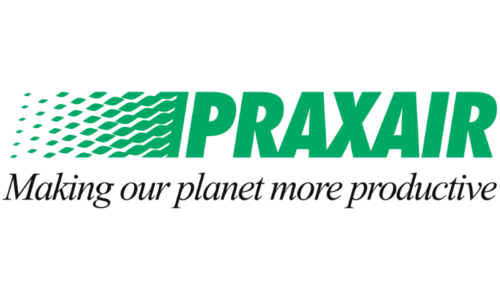 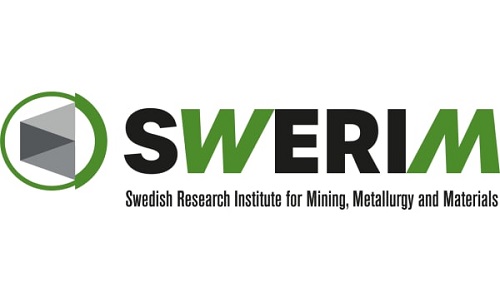 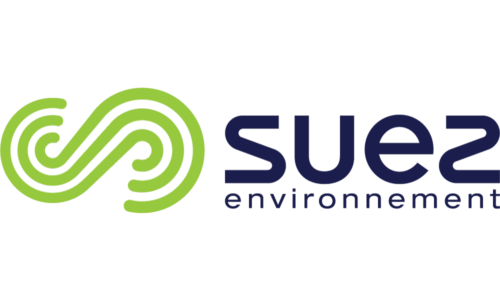 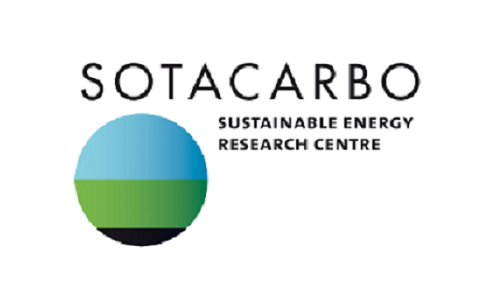 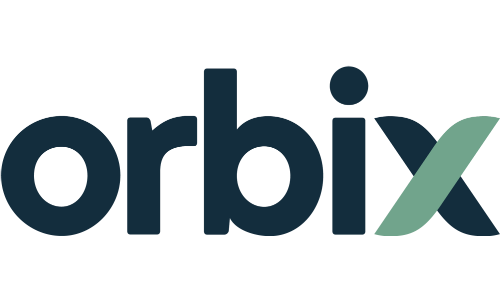 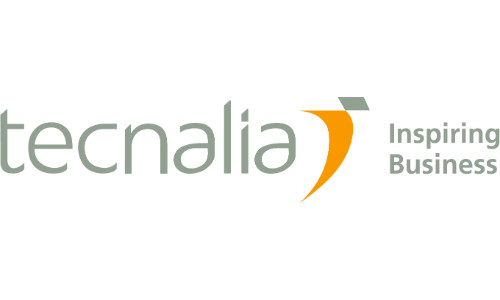 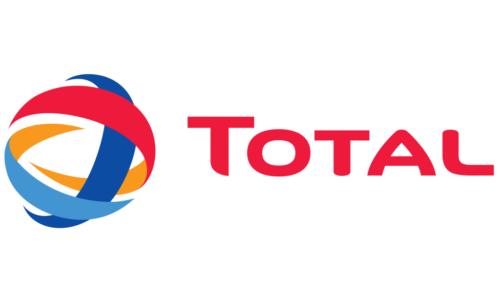 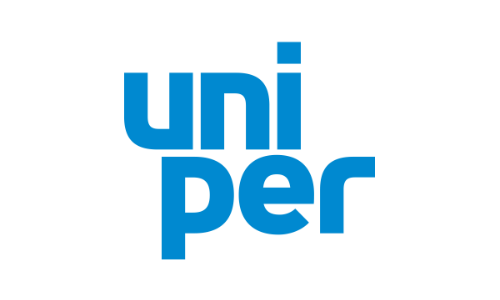 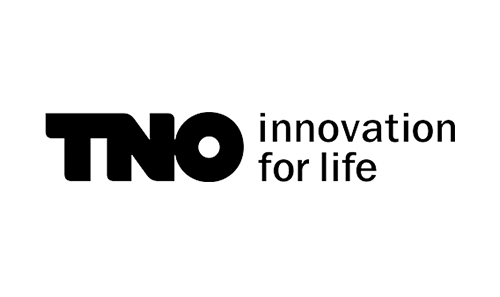 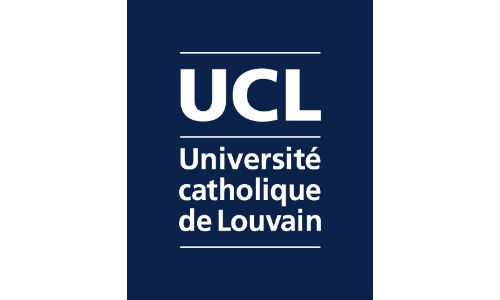 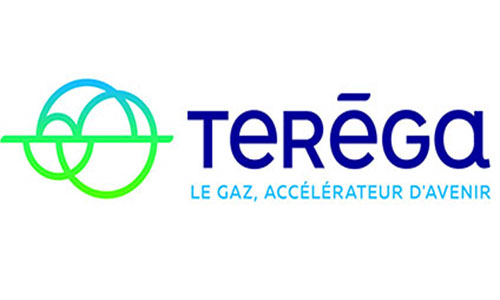 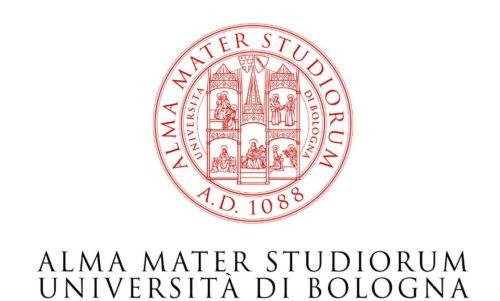 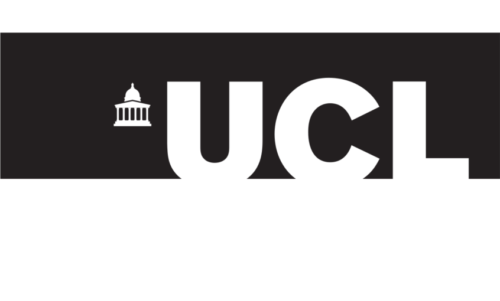 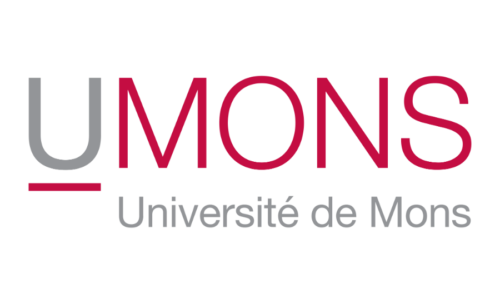 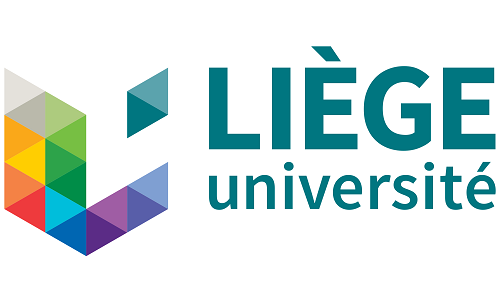 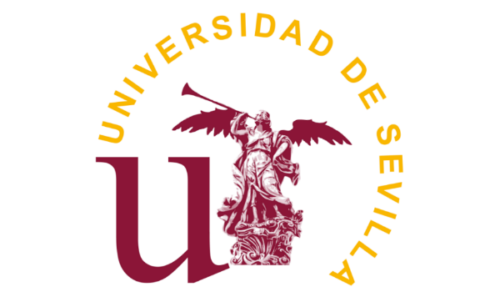 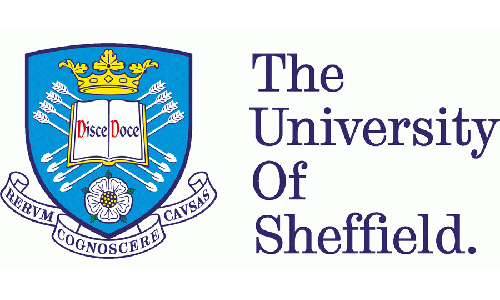 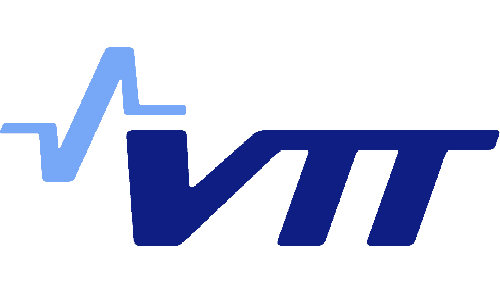 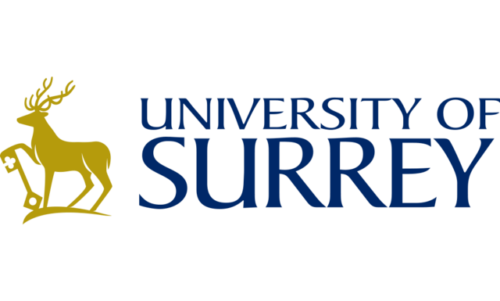 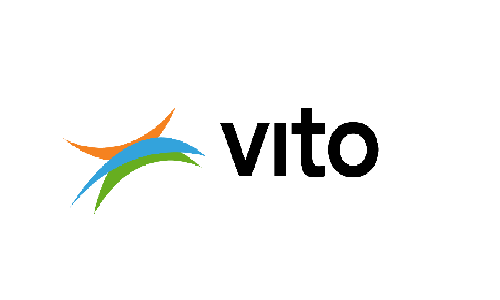 23
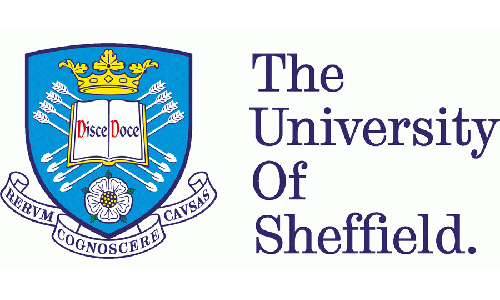 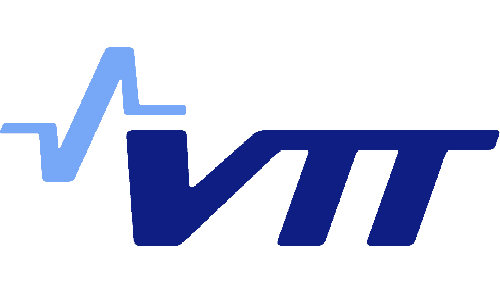 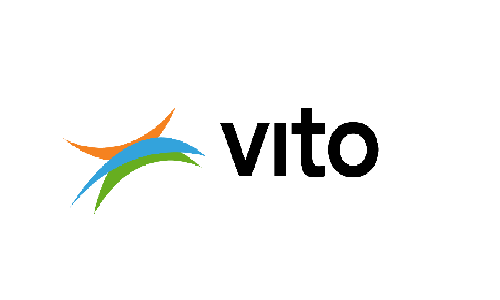 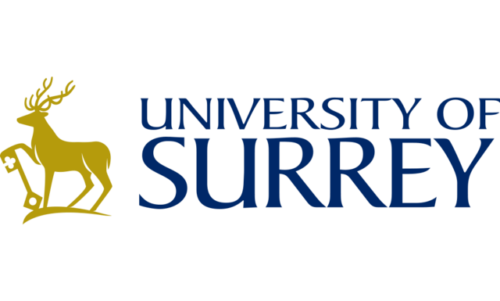 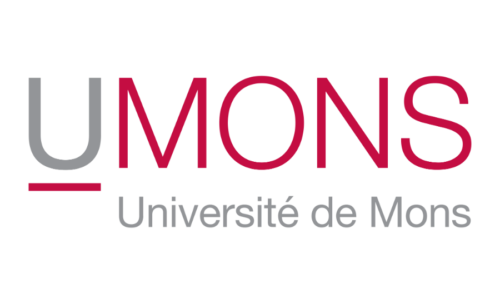 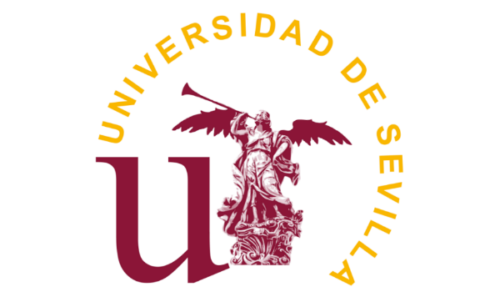 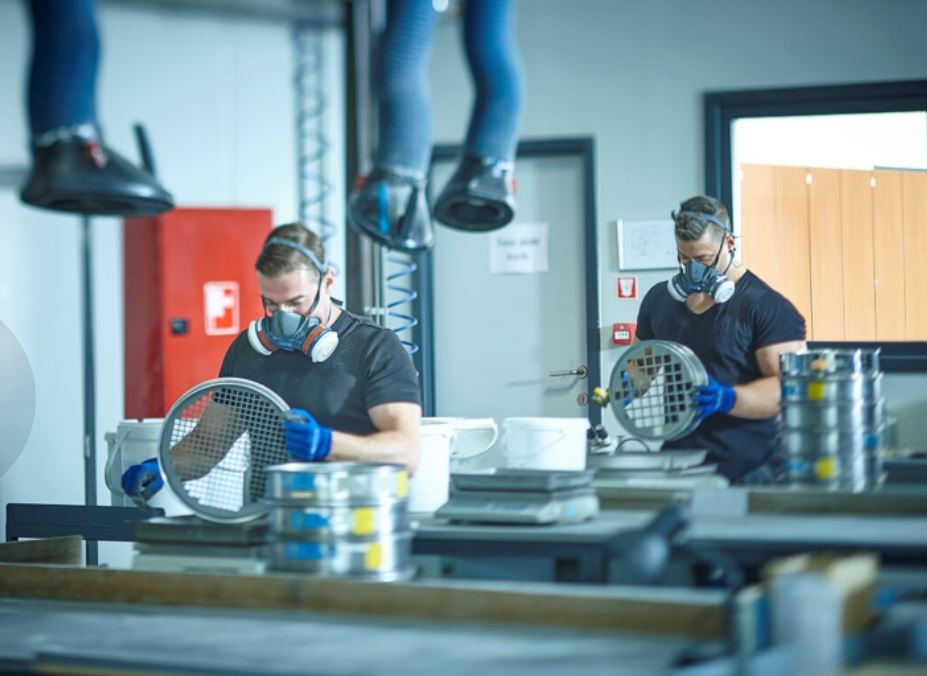 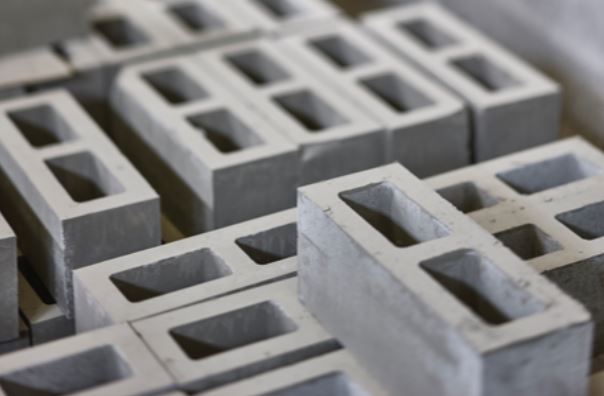 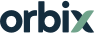 Dr. Eng. Ghania Ounoughene
R&D Project Engineer

Orbix
www.orbix.be
Orbix,
Passion for Innovation